Haddam Garden ClubAnnual Meeting and LuncheonRustica Ristorante, Deep River, CTNovember 13, 2019
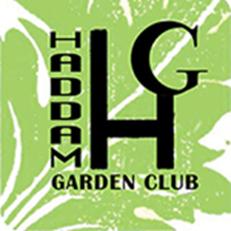 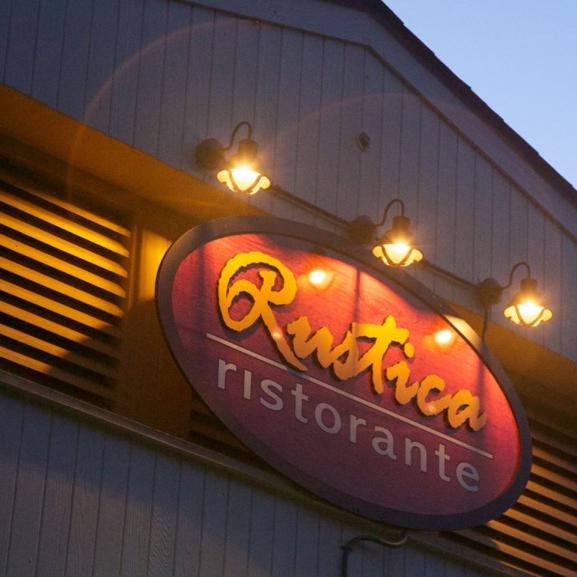 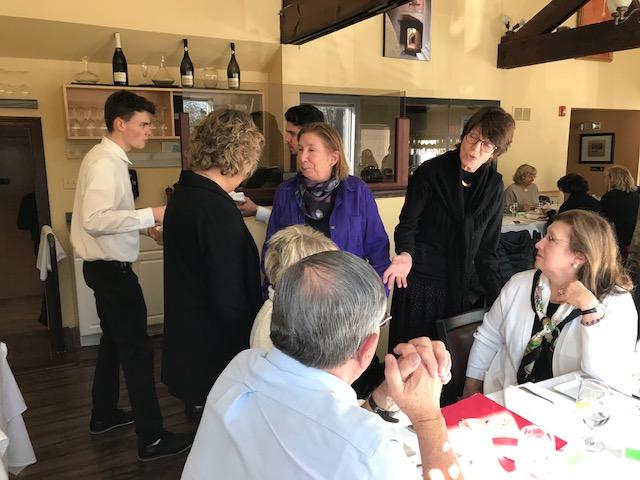 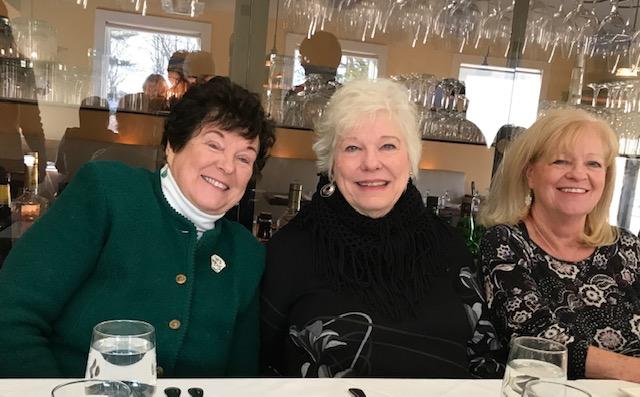 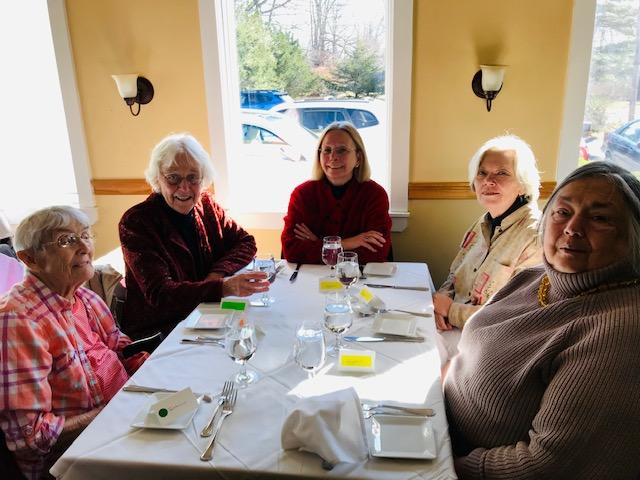 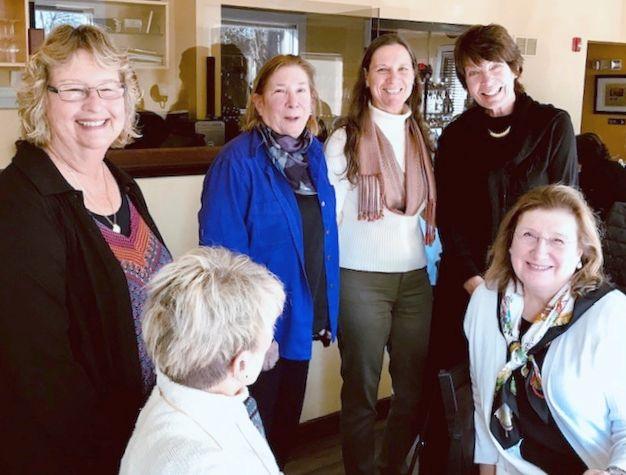 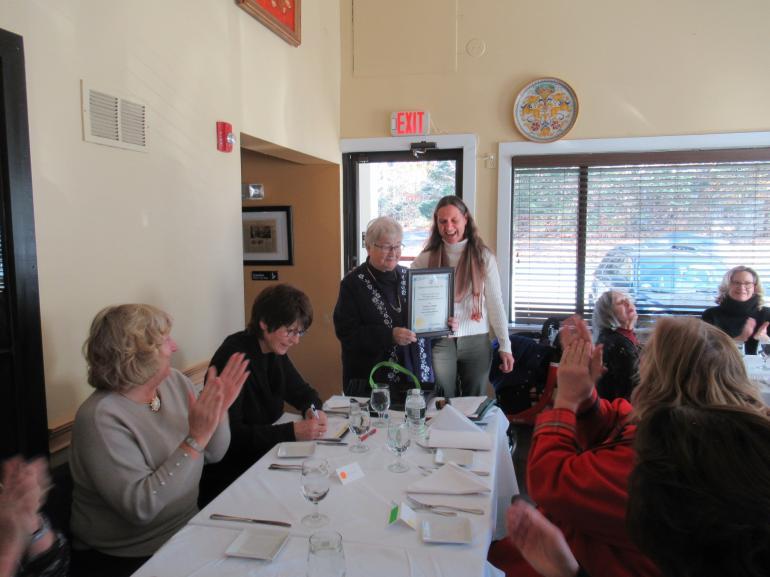 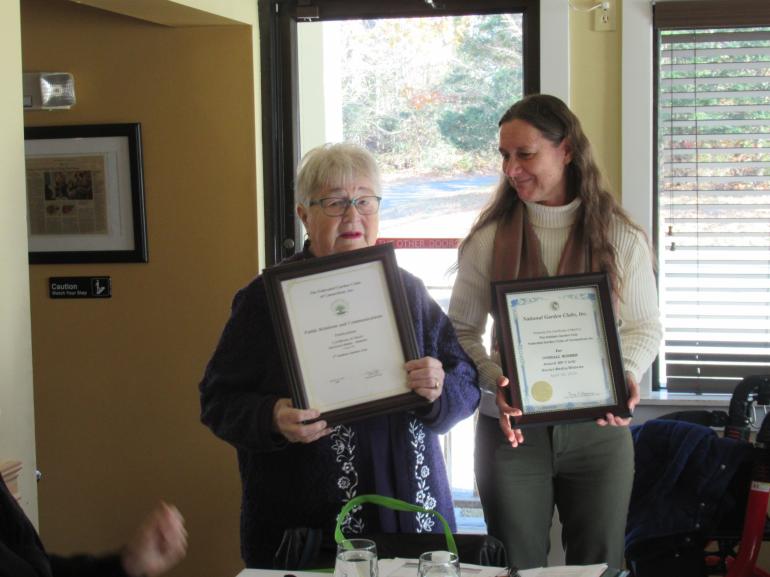 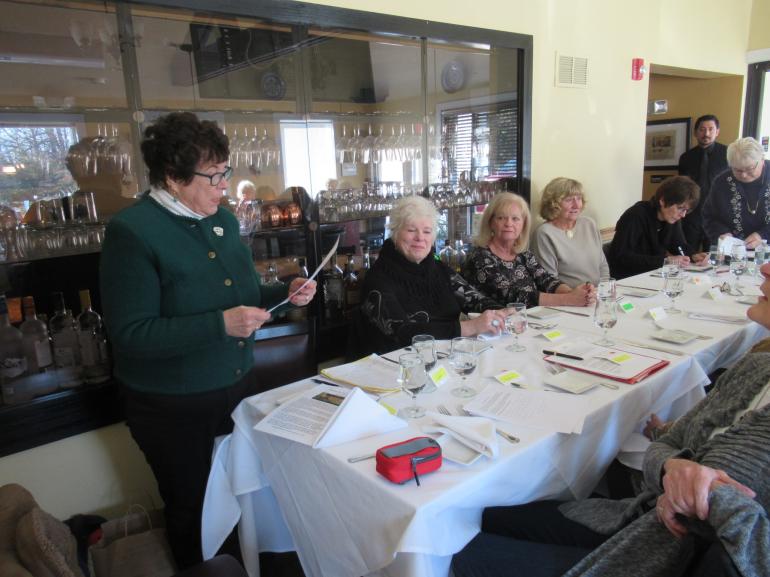 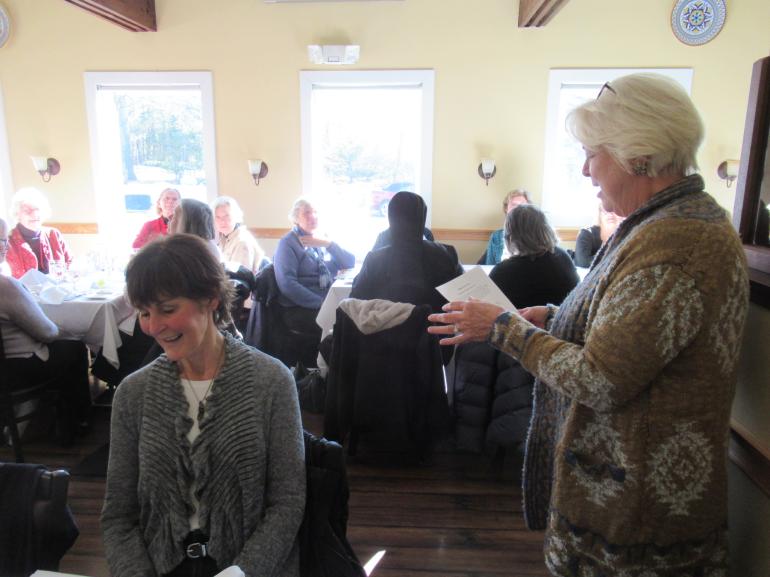 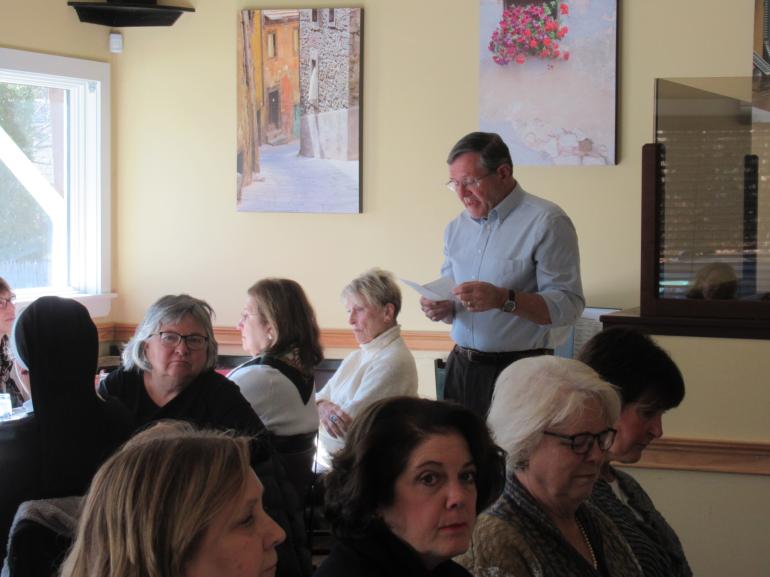 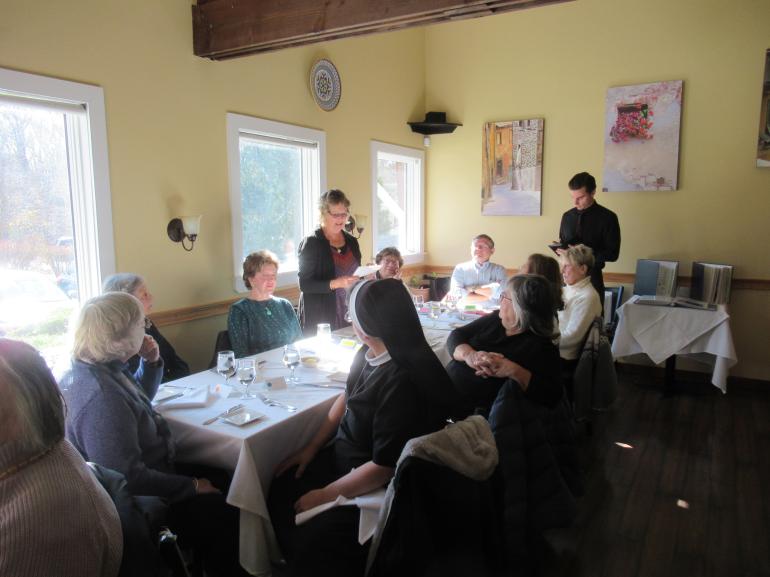 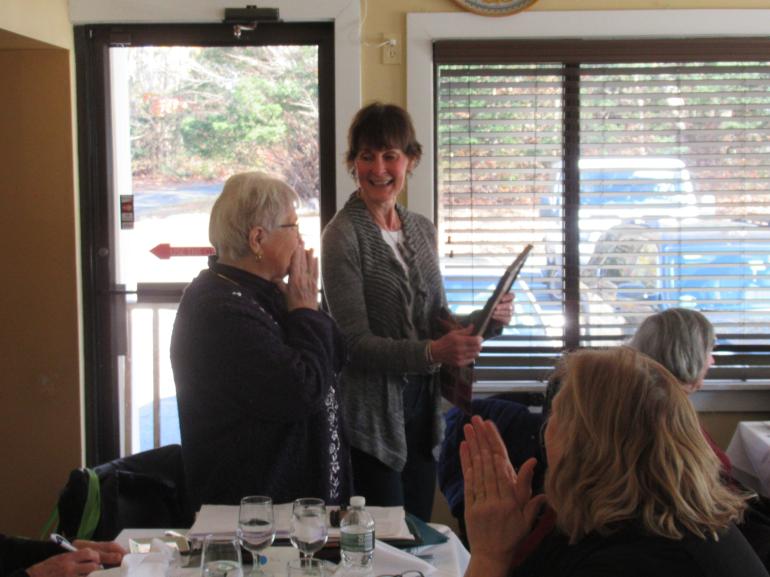 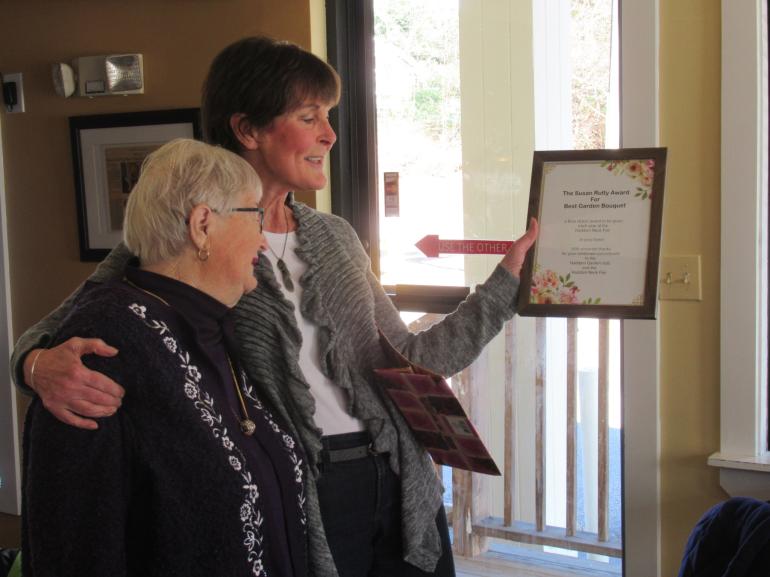 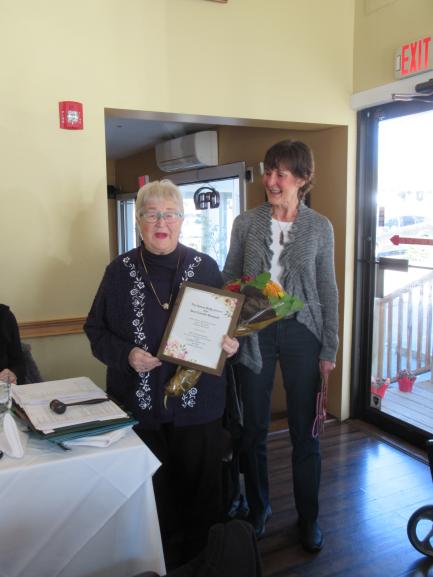 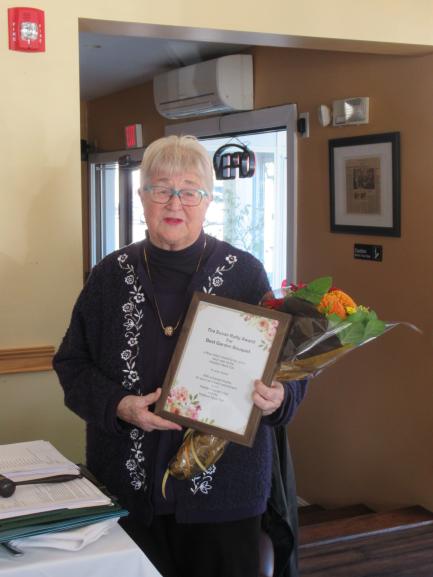 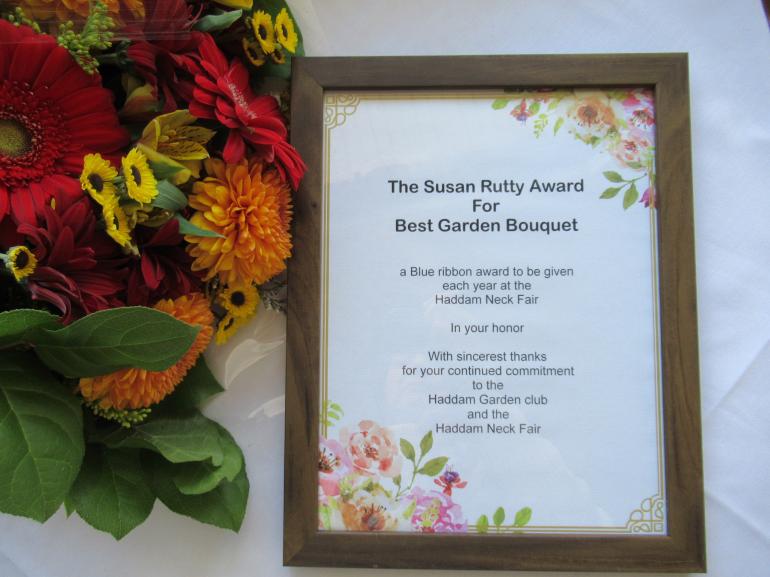 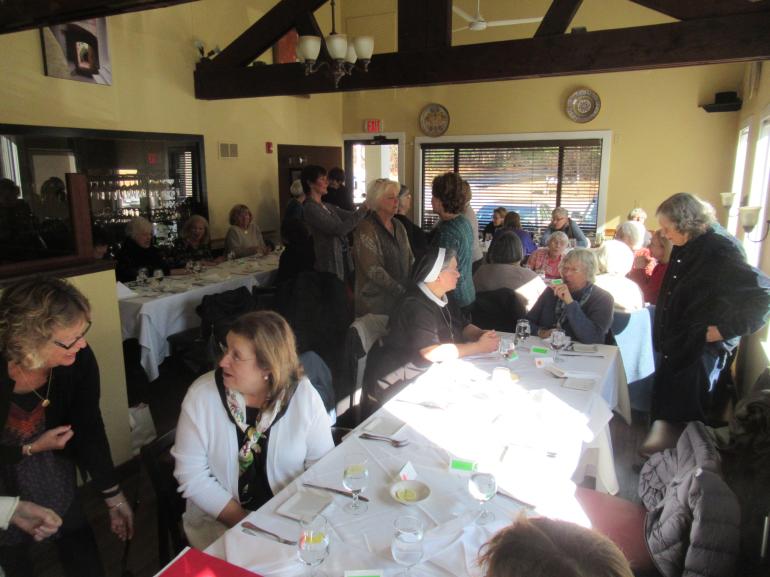 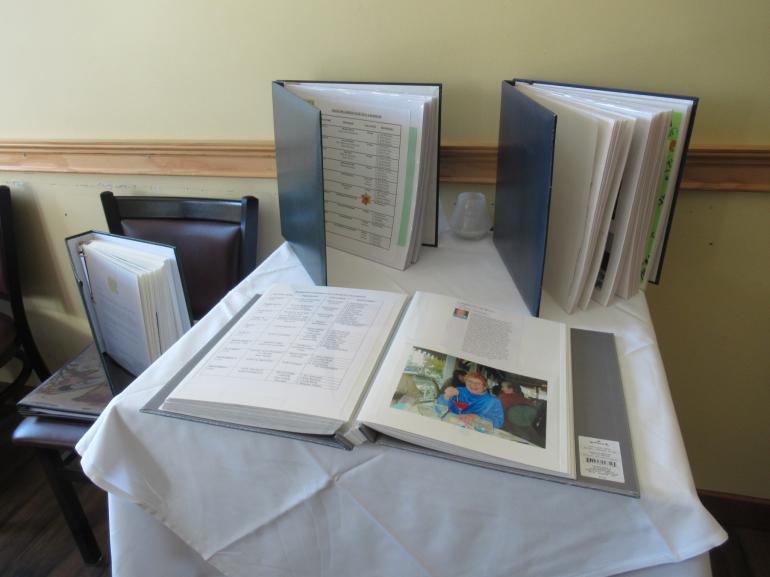 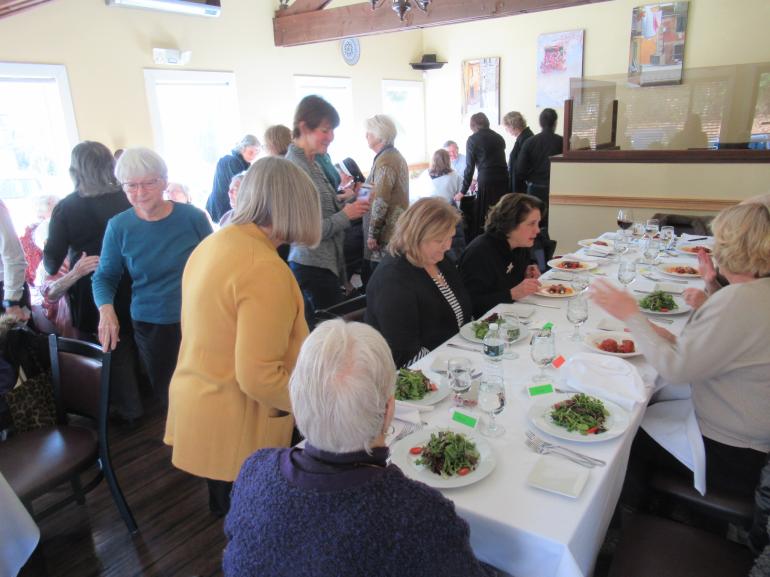 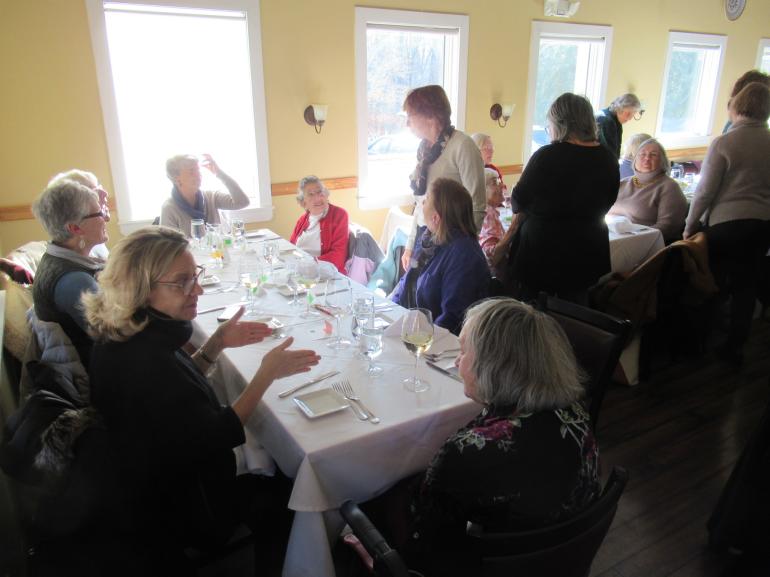 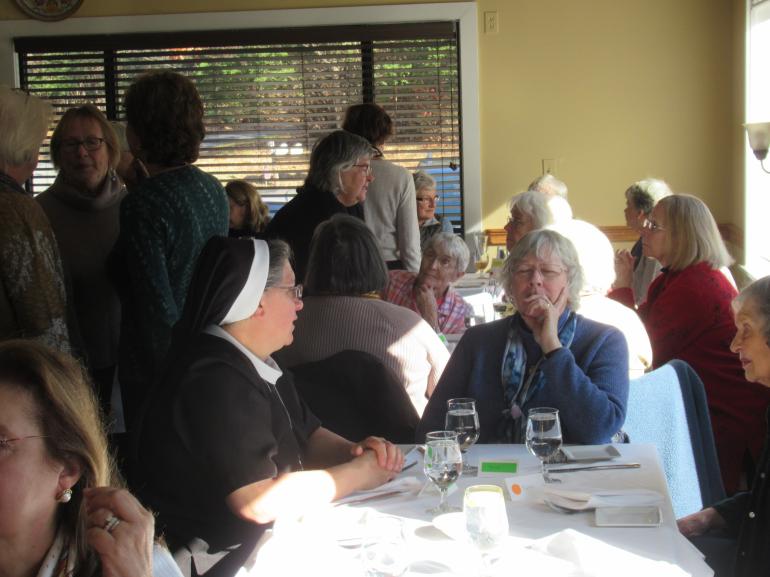 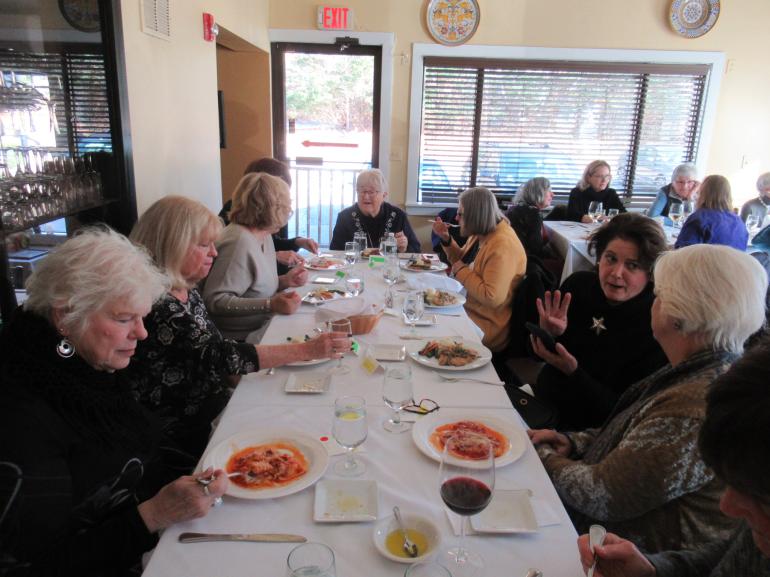 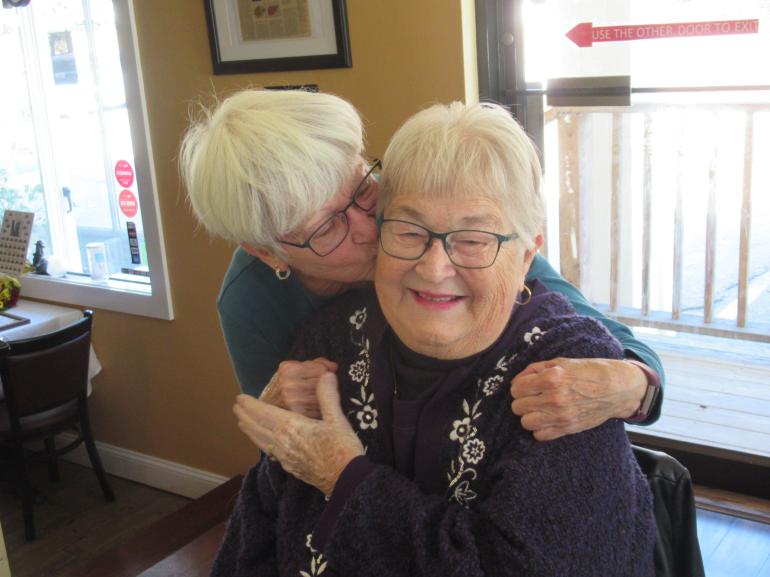 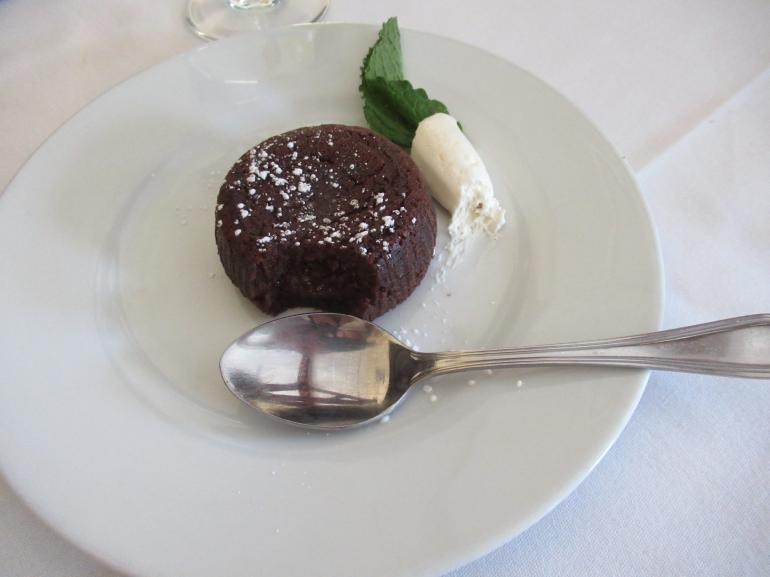